Lesson 5: Self-Care
Section 6: Overcoming Barriers Related to HCV Care
July 2017
Authors and Funders
This presentation was prepared by John Nelson, PhD, CNS, CPNP, Veronica Jones, MPH, CHES, and Elizabeth Lazo, MPH, CHES, (AETC National Coordinating Resource Center) in July 2017.
This presentation is part of a curriculum developed by the AETC Program for the project: Jurisdictional Approach to Curing Hepatitis C among HIV/HCV Co-infected People of Color (HRSA 16-189), funded by the Secretary's Minority AIDS Initiative through the Health Resources and Services Administration HIV/AIDS Bureau.
Lesson Objectives
Define self-care
Understand the importance of self-care for HCV co-infected PLWH
What Is Self-Care?1
An individual’s decision to modify behavior in order to improve health and well-being.
Types of self-care
Physical
Psychological
Emotional
Spiritual 
Social
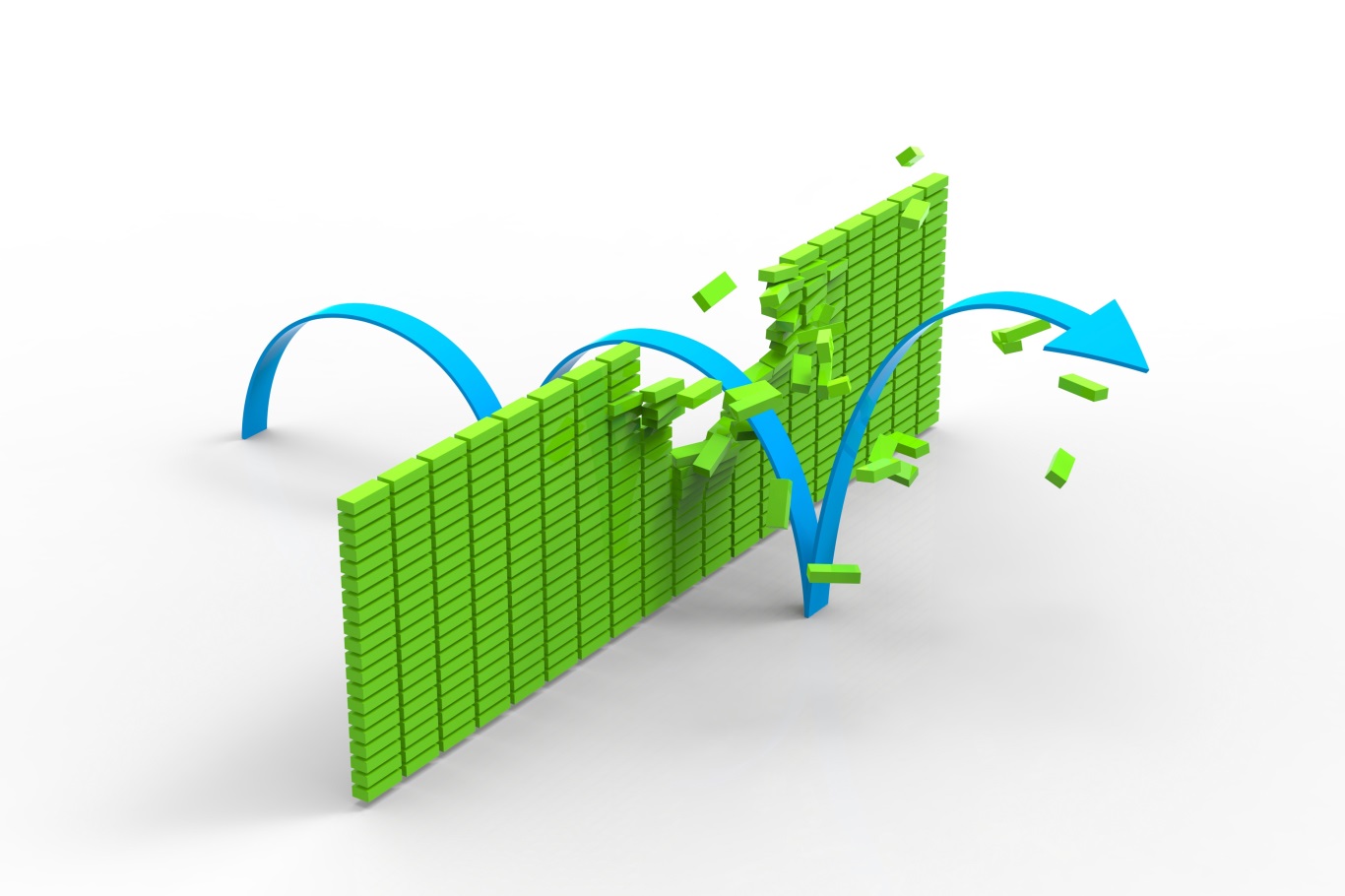 [Speaker Notes: According to Bible et al (2017), self-care is defined as an individual's desire to make behavior modifications in order to improve health and well-being. 

Patient self-care can be in the form physical care, psychological care, emotional, spiritual or social support.  The role of self-care has been studies in other illnesses such heart disease, diabetes and cancer. It’s importance can easily be transferred to PLWH who are co-infected with HCV.]
Why Self-Care Is Important1,2
Can increase the likelihood of:
Seeking medical care
Maintaining medical adherence
Improving diet and exercise
Reducing substance use 
Obtaining social support
[Speaker Notes: In a study of persons dealing with mental illness, self-care was identified as being important to managing and improving mental health. Self-care is important because it can increase a patient's likelihood of seeking medical care, maintaining medical advice and treatment adherence, improving personal behaviors like diet and exercise or reducing substance use, and also obtaining social support from family, friends and other social gatherings. 

Given that many Co-infected PLWH has various co-morbidities and other barriers that impact their HCV care, addressing self-care behavior in co-infected person is of value.]
Self-Care in HCV and HIV Care
Preventing reinfection. See Lesson 2.4.
Addressing mental health and substance use concerns. See Lesson 5.2.
Improving patient health literacy. See Lesson 6.2.
[Speaker Notes: Self-care in HCV care helps PLWH co-infected with HCV to prevent reinfection of HCV.  Refer to Lesson 2.4 for more information about HCV reinfection.

Self-care in HCV care can help practitioners address mental health, psychosocial and substance  concerns with their patients. See lesson 5.2 for information on these issues.

Self-care in HCV care can also assist providers with improving their patient health literacy. Visit lesson 6.2 for the importance health literacy plays in HIV/HCV care.]
References and Resources
Hepatitis Foundation International. Educational materials for patients and providers.
New York City Hepatitis B and C Resources. Educational materials in English, Spanish, Russian, Chinese, Korean, and Arabic. Local monthly e-newsletter and additional resources and links.
Hep Free NYC. Local and national updates, services, and resources. 
Philly Hepatitis. Local support and services listings.
References
Bible LJ, Casper KA, Seifert JL, Porter KA. Assessment of self-care and medication adherence in individuals with mental health conditions. J Am Pharm Assoc (2003). 2017 May - Jun;57(3S):S203-S210.e3.
Bonner JE, Esserman DA, Golin CE, Evon DM. Self-efficacy and adherence to antiviral treatment for chronic hepatitis C. J Clin Gastroenterol. 2015 Jan;49(1):76-83.
Online and Community Support Resources
American Liver Foundation Support Services  
Online Hepatitis C Support Group and Discussion Community
Community Access National Network (CANN). Advocacy group with a special focus on HIV/HCV co-infection
HCV Advocate: Community-oriented website with information and resources for people living with hepatitis C.
January 22, 2021
Disclaimer and Permissions
Users are cautioned that because of the rapidly changing medical field, information could become out of date quickly.  
You may use or present this slide set and other material in its entirely or incorporate into another presentation if you credit the author and/or source of the materials.
The complete HIV/HCV Co-infection: An AETC National Curriculum is available at: https://aidsetc.org/hivhcv